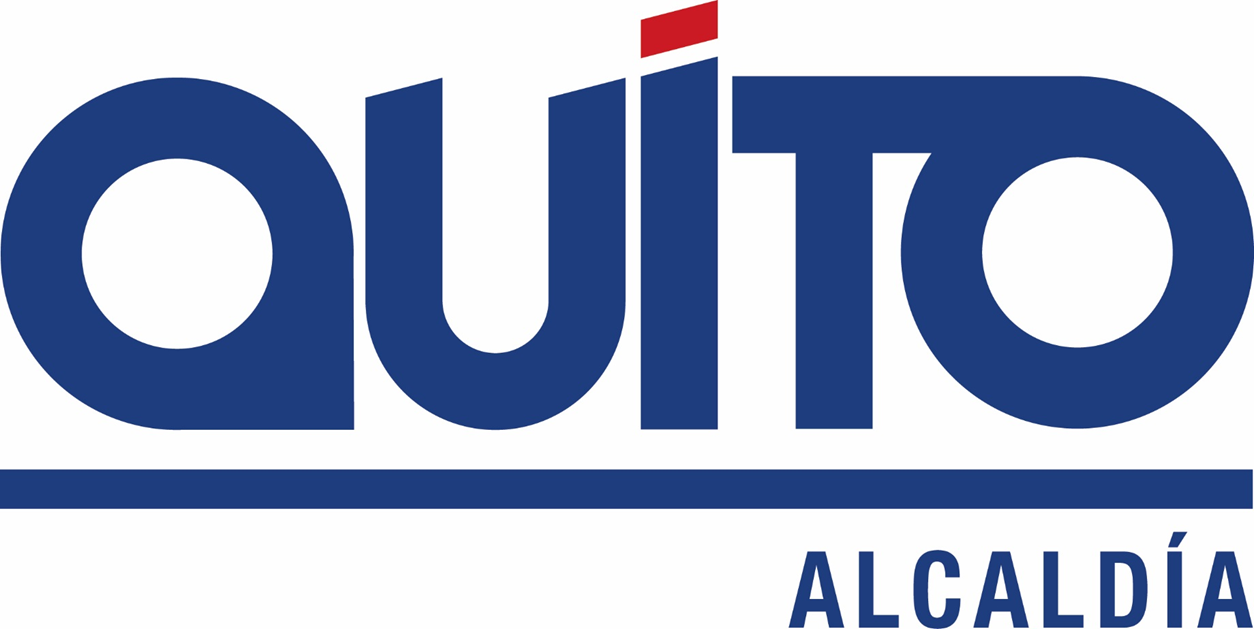 Devengación Presupuestaria de Ingresos al 31 de julio de 2017
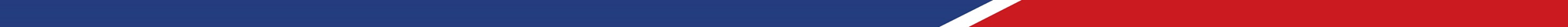 Devengación Presupuestaria de Gastos al 31 de julio de 2017
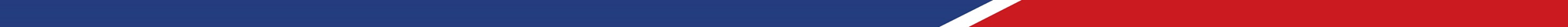 Avance Programático y Presupuestario a julio 2017
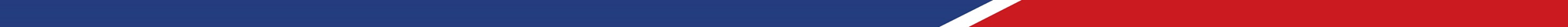 Logro de metas al 31 de julio de 2017
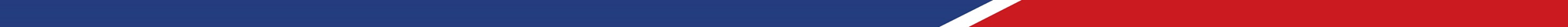 Aeropuerto Internacional Mariscal Sucre. Edif. Quito Airport Center. Piso 2
isabel.real@aeropuertoquito.gob.ec
39539360
www.aeropuertoquito.com
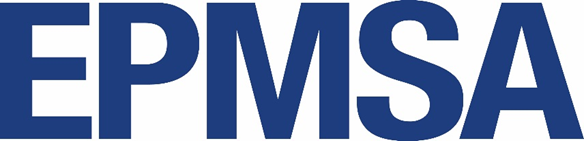 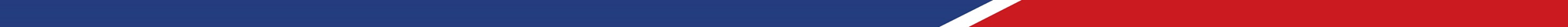